ÂM NHẠC 9
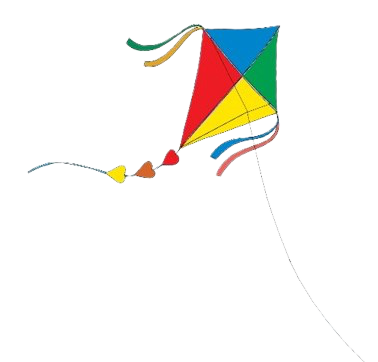 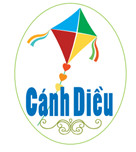 Chủ đề 1TUỔI MƯỜI LĂM
BÀI 2
– Đọc nhạc: Luyện đọc quãng theo mẫu; 
   Bài đọc nhạc số 1
– Nhạc cụ: Thể hiện tiết tấu; Bài hoà tấu số 1
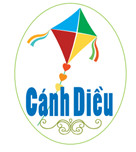 Bài 2 (Tiết 1)
– Đọc nhạc: Luyện đọc quãng theo mẫu; Bài đọc nhạc số 1
– Nhạc cụ: Bài hoà tấu số 1
I. Luyện đọc quãng theo mẫu; Bài đọc nhạc số 1
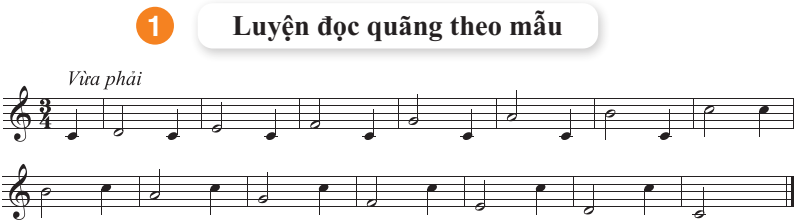 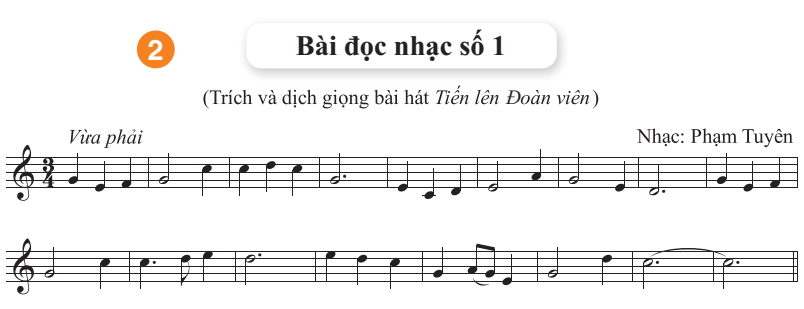 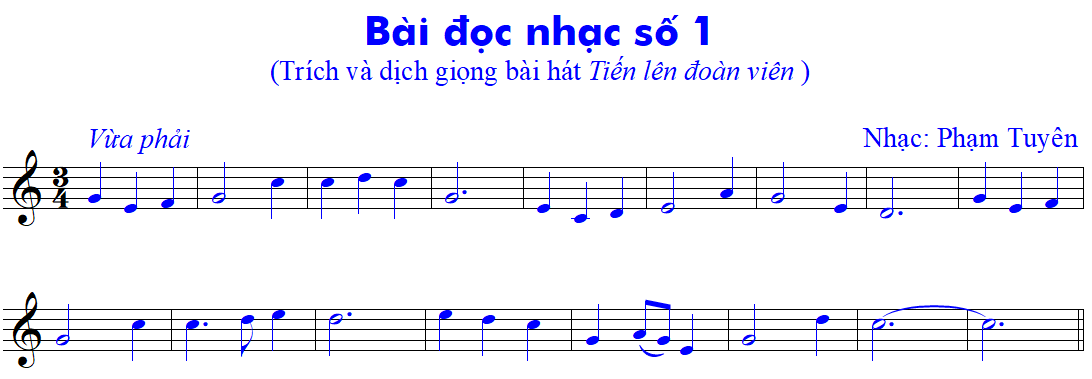 v                                                                       v
v                                                                                                           v
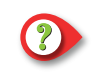 Đô trưởng
– Giọng: 
– Nhịp:
– Cao độ:
– Trường độ:
6 phách
3
4
Đô, Rê, Mi, Pha, Son, La
Nốt trắng chấm dôi, nốt trắng, nốt đen chấm dôi.
nốt đen, nốt móc đơn
*  Bài đọc nhạc gồm 4 nét nhạc: 4 nhịp + 4 nhịp + 4 nhịp + 5 nhịp
Luyện tập tiết tấu
Mẫu tiết tấu 1
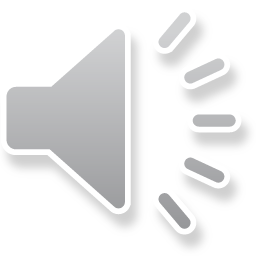 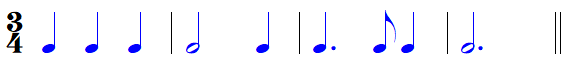 Mẫu tiết tấu 2
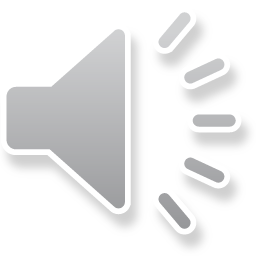 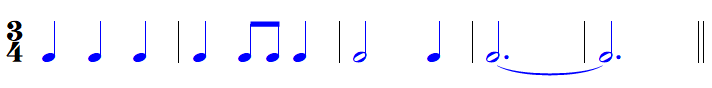 Nghe mẫu
Đọc từng nét nhạc
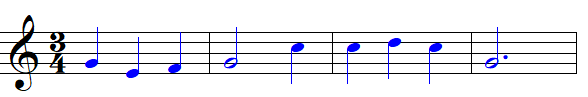 1
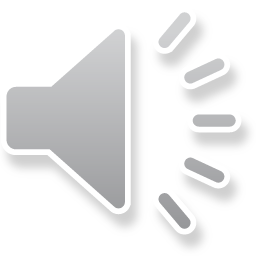 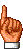 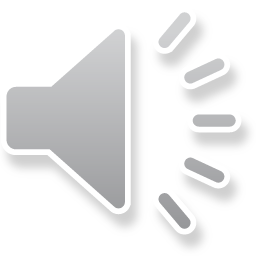 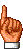 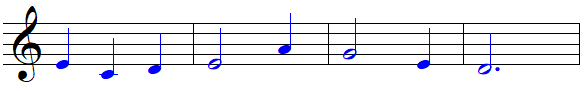 2
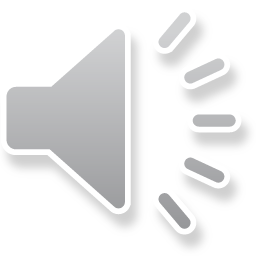 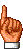 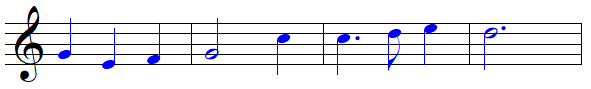 3
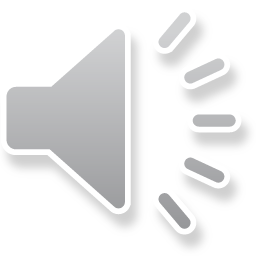 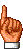 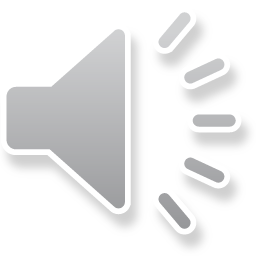 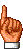 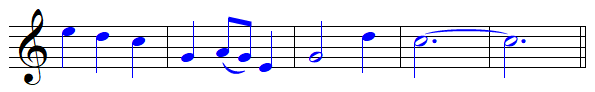 4
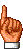 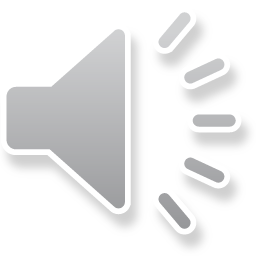 Đọc nhạc hoàn chỉnh cả bài
II. Bài hoà tấu số 1
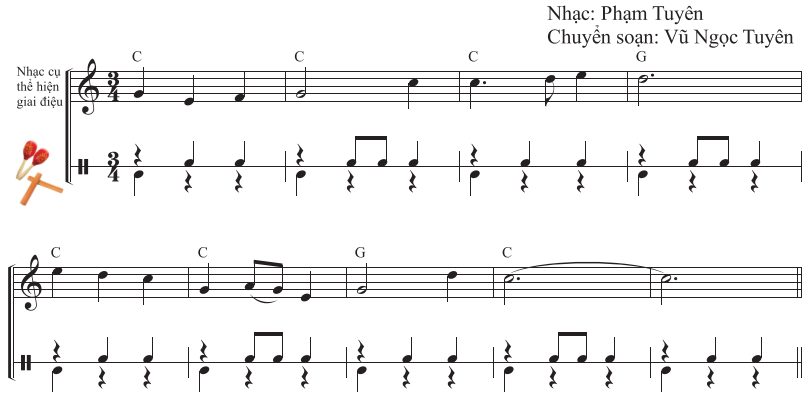 BÈ KÈN PHÍM
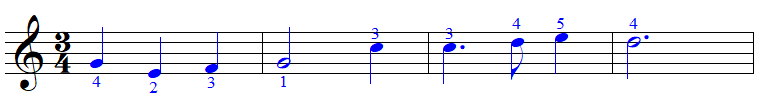 1
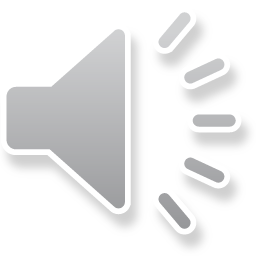 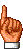 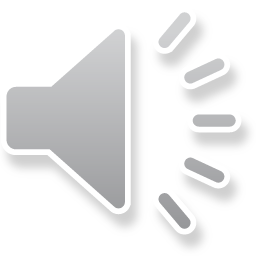 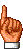 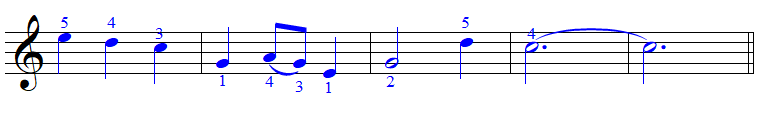 2
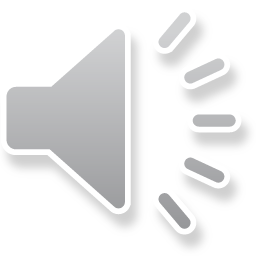 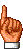 BÈ ĐỆM HỢP ÂM
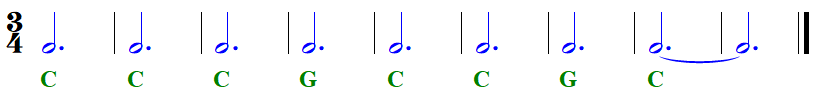 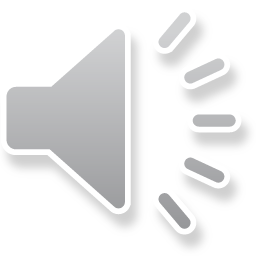 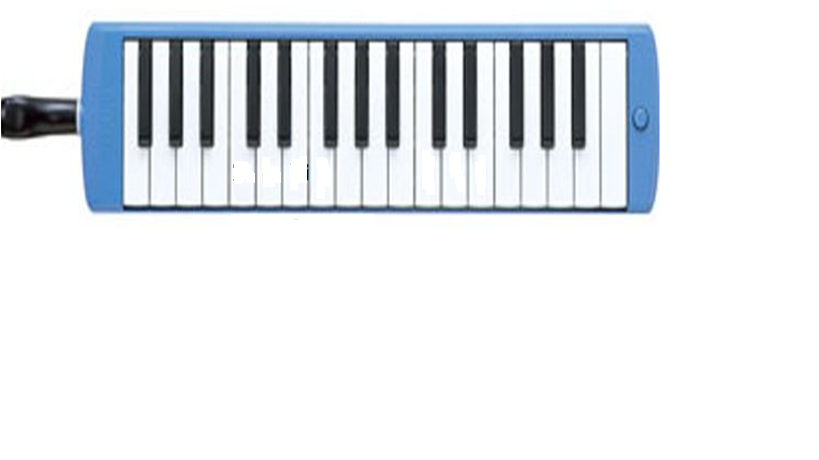 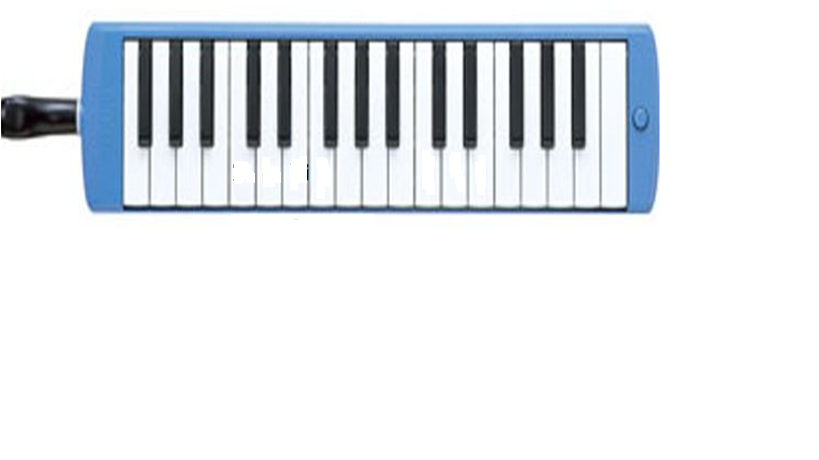 5
5
3
3
1
1
C
(Hợp âm Đô trưởng)
G
(Hợp âm Son trưởng)
BÈ NHẠC CỤ GÕ
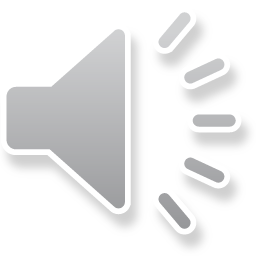 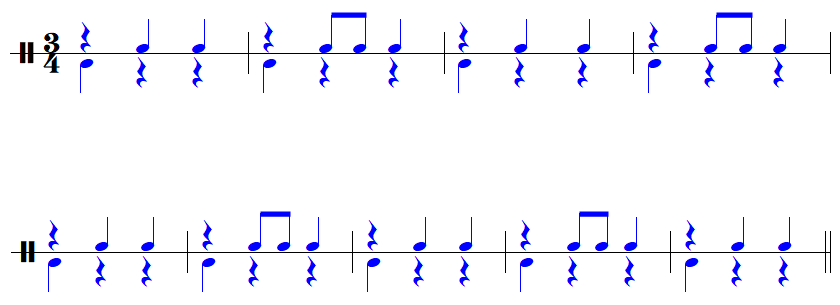 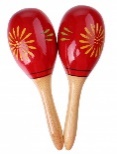 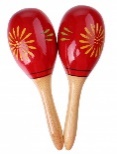 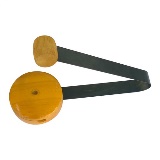 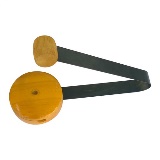 GHÉP CÁC BÈ NHẠC CỤ
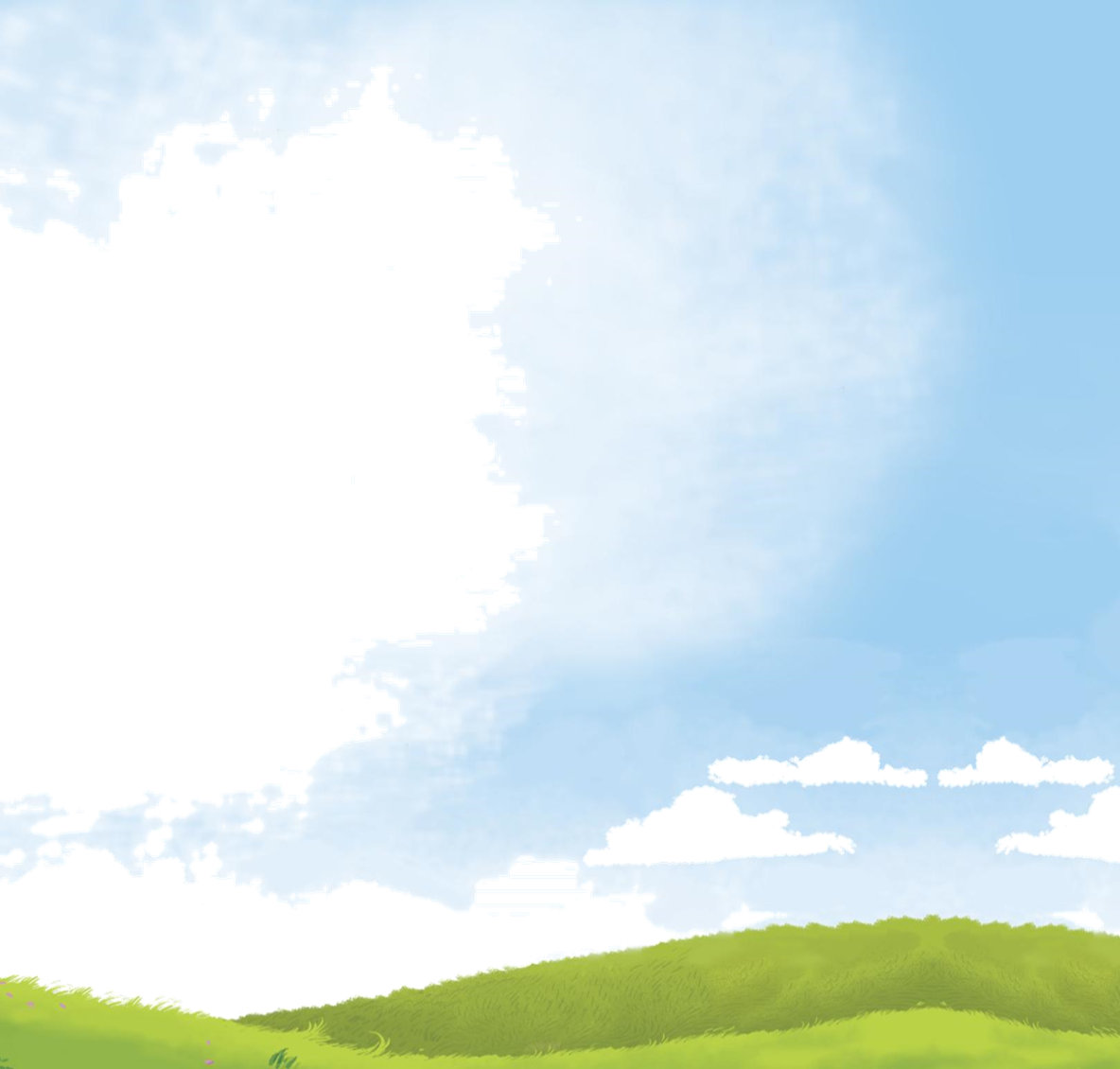 DẶN DÒ VỀ NHÀ
Đọc thành thạo Bài đọc nhạc số 1
Tập chơi các bè của Bài hoà tấu số 1
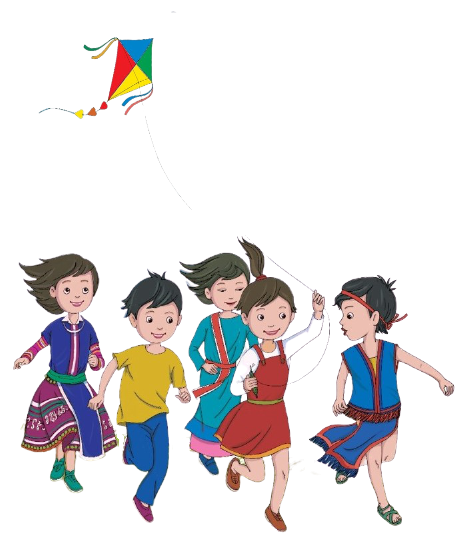